Страна   басен
Крыловский зоосад
Басня – это короткий  рассказ, чаще стихотворный, обычно про животных, говорящих и действующих по-человечески
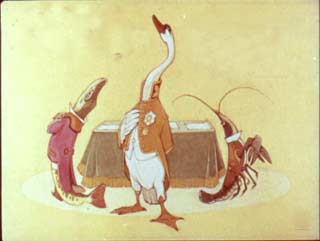 Когда в товарищах  согласья нет, на лад их дело не пойдет…
И выйдет из него не дело только мука
Лебедь, щука и рак
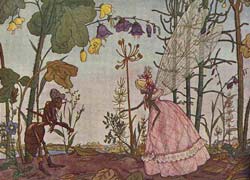 Стрекоза и муравей
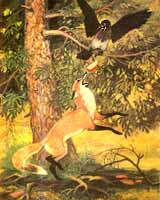 Ворона  и лиса
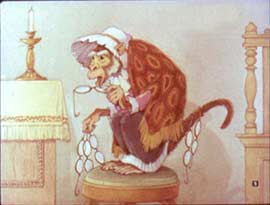 мартышка  и  очки
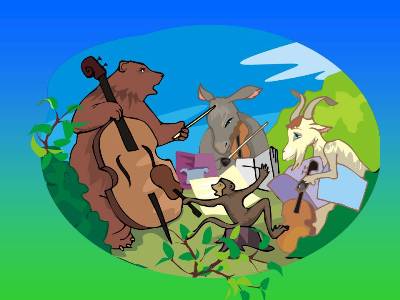 Квартет
Слон
Моська
Спокойный
Уверенный
Добрый
Невозмутимый
Огромный
Шумная
Задиристая
Хвастливая
маленькая
Слон и моська
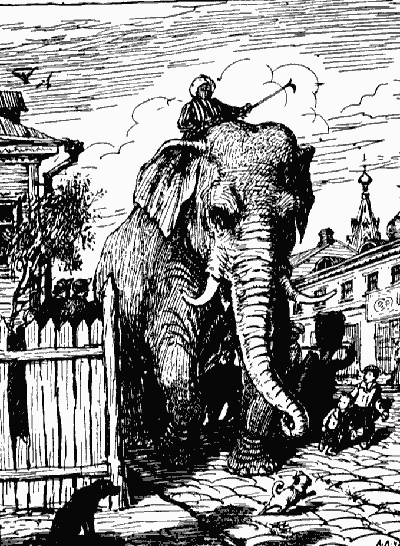